The Effect of Gamification in Board Game to Improve English Vocabulary in Junior High School
Oleh:
Syahfrina Rahmawati, 
Vidya Mandarani 
Pendidikan Bahasa Inggris
Universitas Muhammadiyah Sidoarjo 
Juli, 2023
Introduction
THE IMPROTANT OF VOCABULARY 
English consists of four skills : Productive Skills (Active Skills) & Receptive Skills (Passive Skills) (C. Sharma 2021).
According to (D. Andriani & V. Sriwahyuningsih 2019). Englishconsists of language components : Vocabullary, Grammar, Pronounciation, and Spelling.
Vocabulary is the basic of learning a language according to (Rohmatilah 2010).
Introduction
CHARACTERISTIC OF STUDENTS
To attract the students’ attention in learning.
The "Merdeka Belajar" Curriculum
Gamification is a game-based learning method
Research Objective
to find out whether board game media using gamification method can improve English vocabulary skills contained in descriptive text of seventh grade students of MTS Muhammadiyah 1 Taman.
Indicator of Gamification
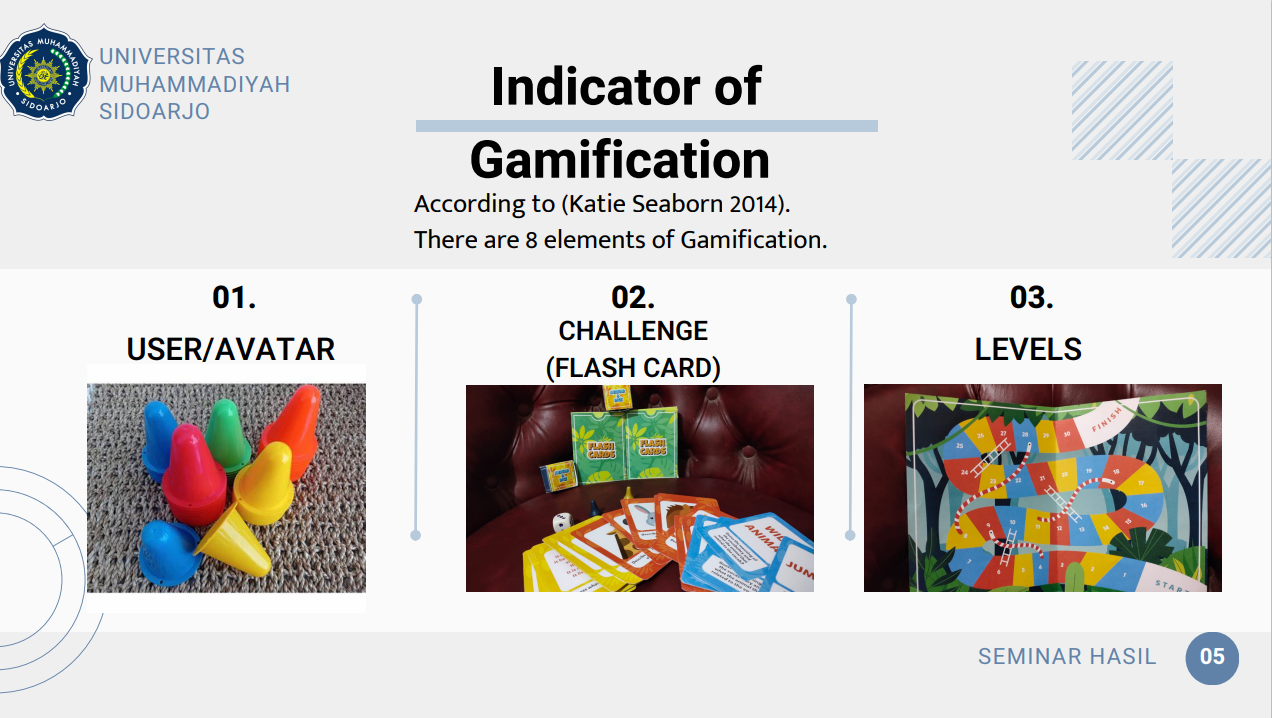 Indicator of Gamification
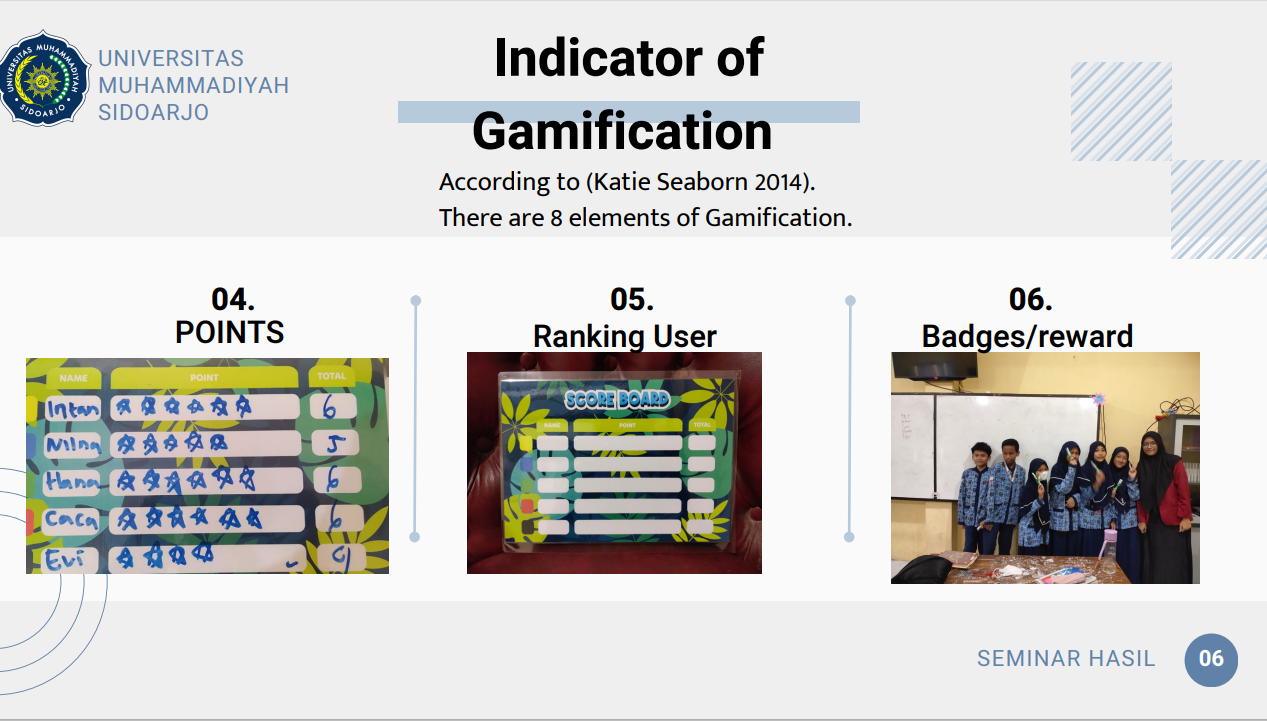 Research Hypothesis
There is an increase in English vocabulary skill given descriptive text learning with Board Game media by using Gamification method.
Method
Research Design : Quasi Experiment (one class).
Population		: All Students in VII grade at MTS 						Muhammadiyah 1 Taman.
Sample		: VII Grade in Regular Class (Experiment) with 				41 students.
Data collection	: Pre-test & Post-test
Research Process
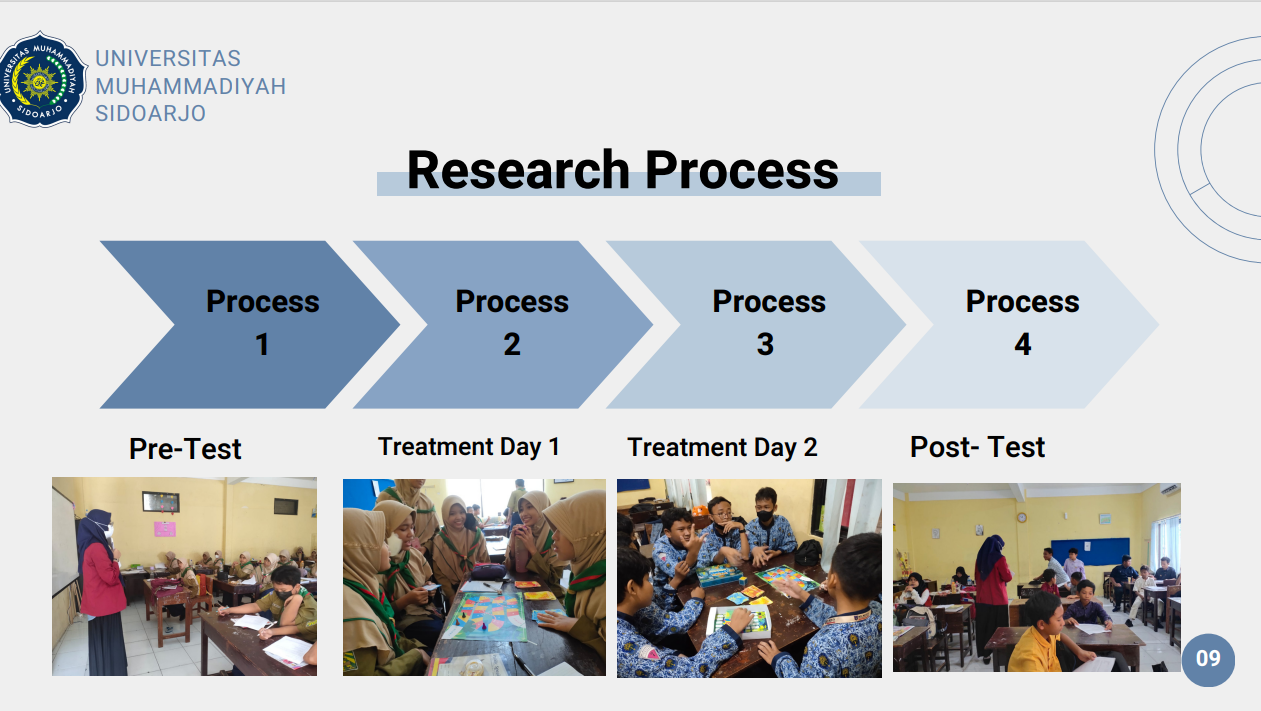 Research Findings
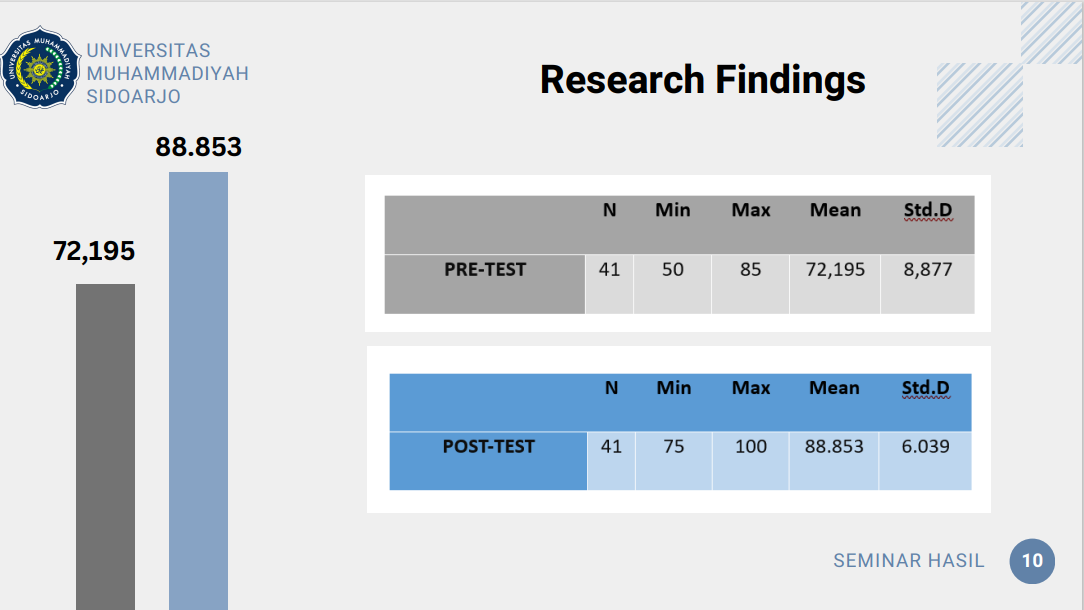 Normality Test
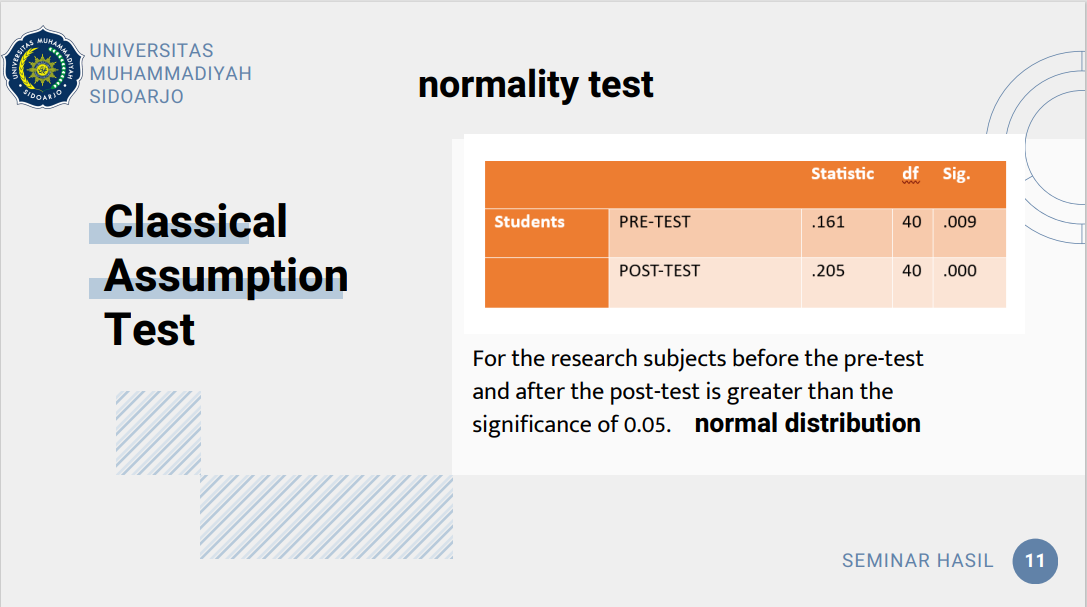 Research Hypothesis Analysis
The null hypothesis (Ho) is a hypothesis that shows there is no significant difference before (pre-test) and after (post-test) using the Gamification method learning English. 
The alternative hypothesis (Ha) is a hypothesis that shows there is a significant difference before (pre-test) and after (post-test) using the Gamification method in learning English.
Hypothesis Test
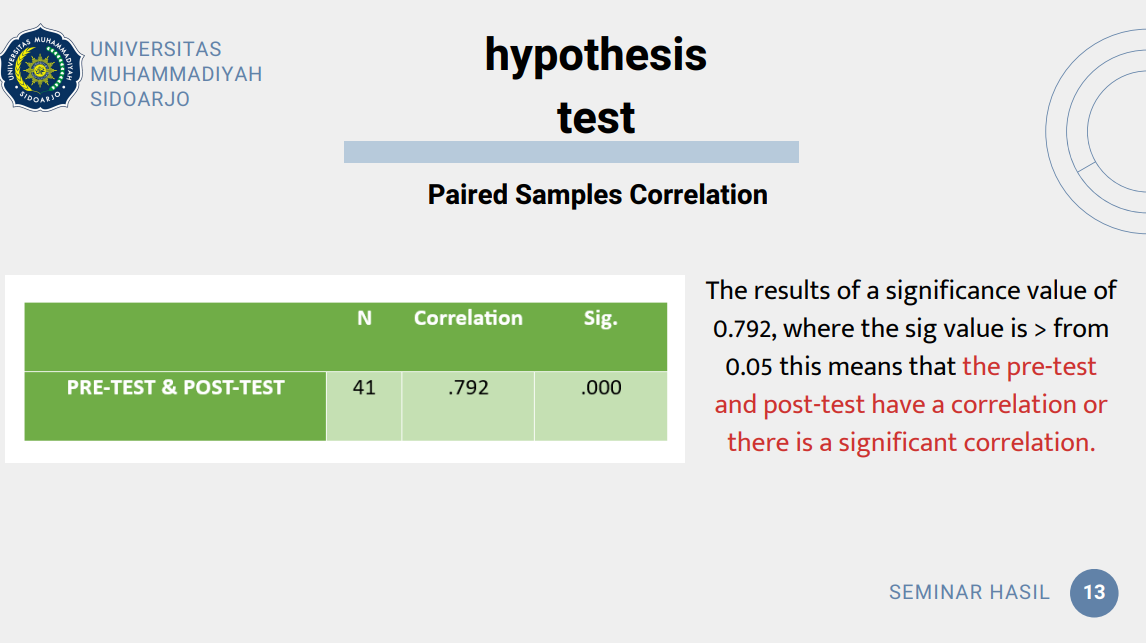 Hypothesis Test
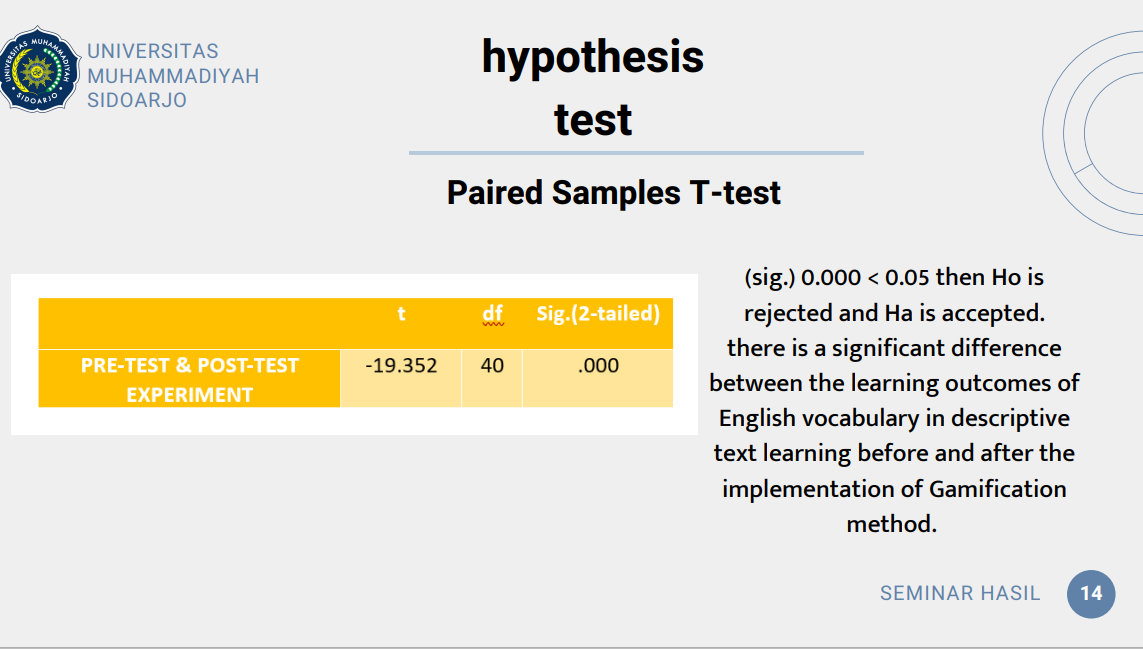 Discussion
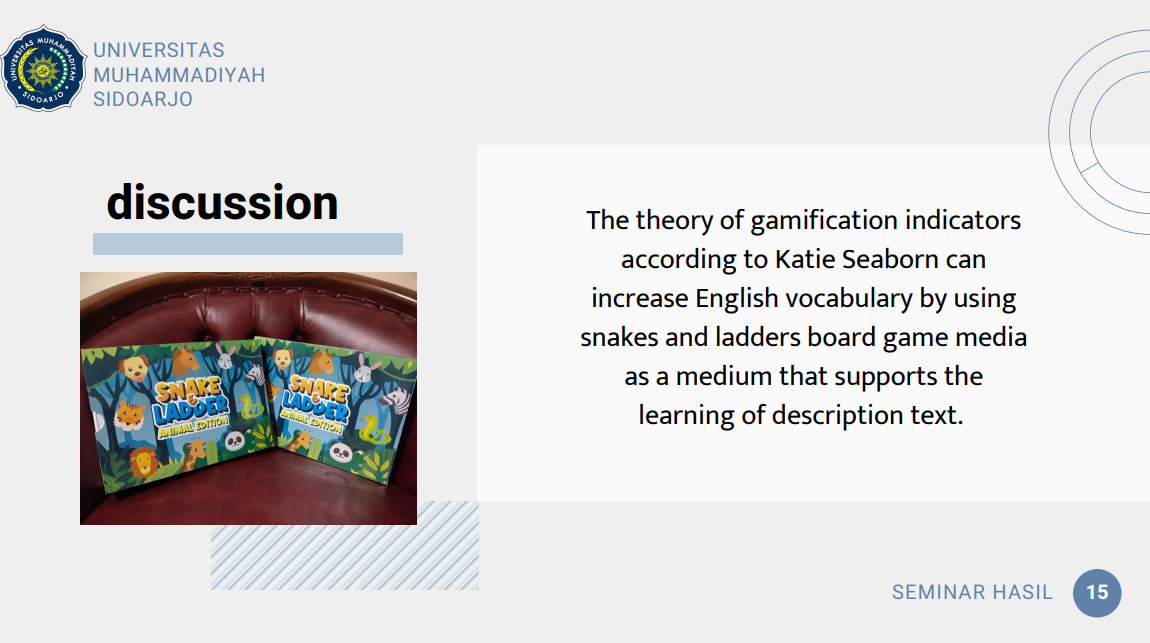 Conclusion
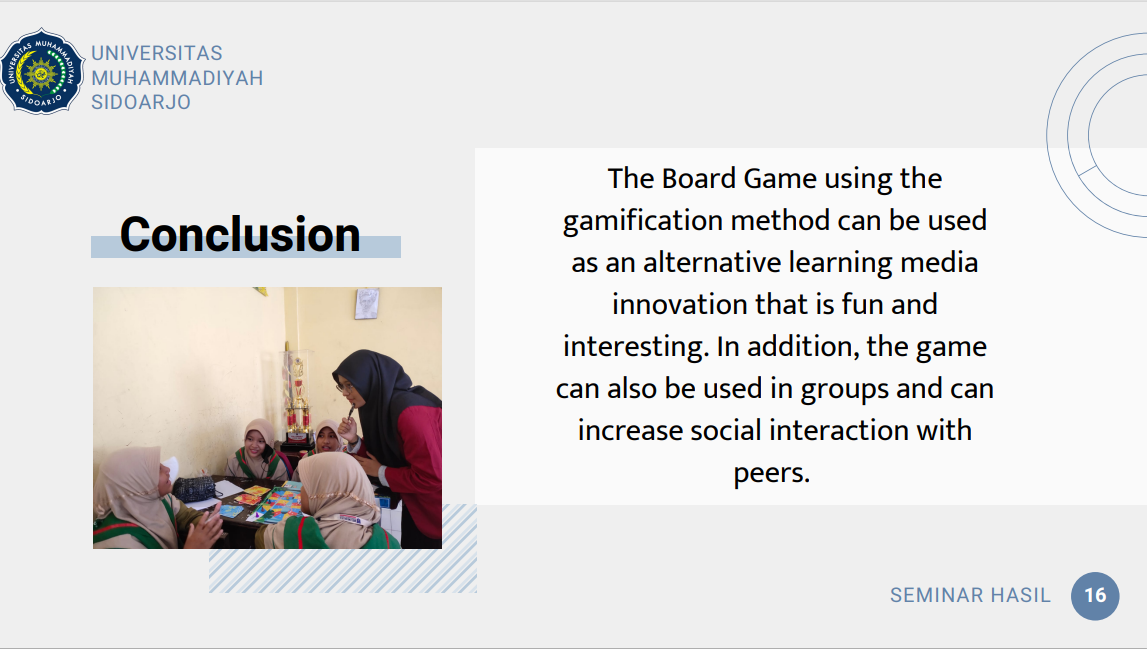 Documentations
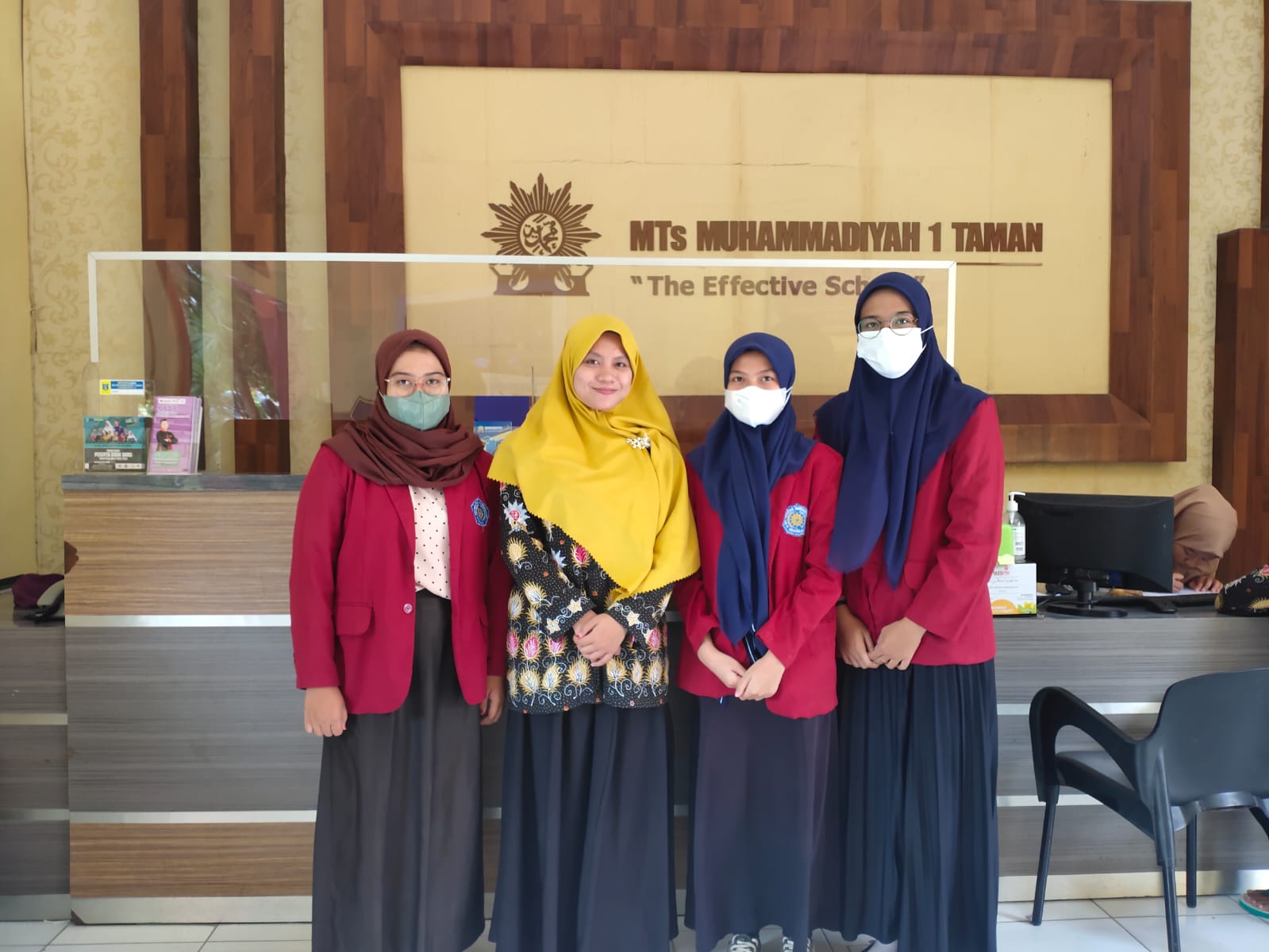 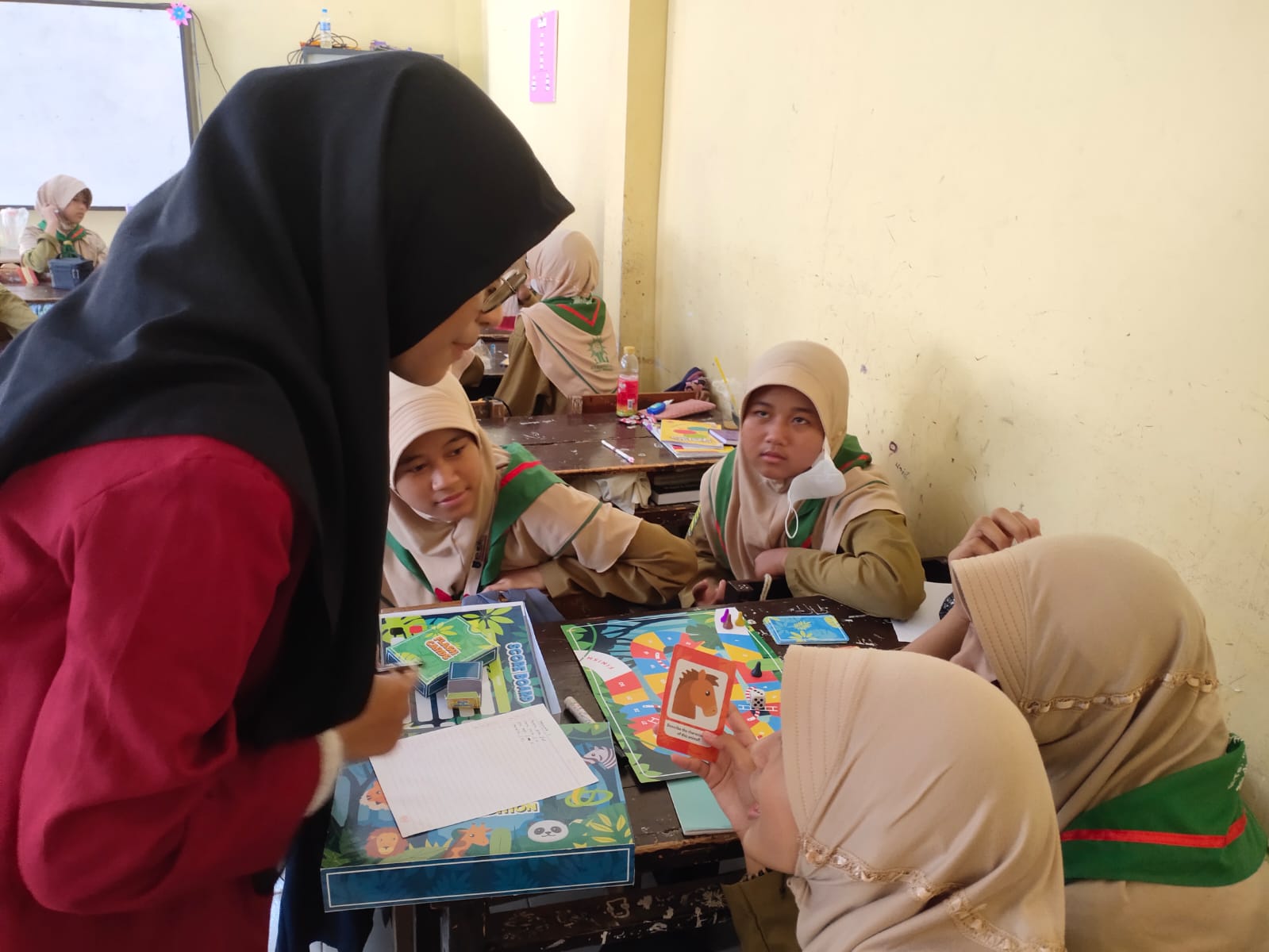 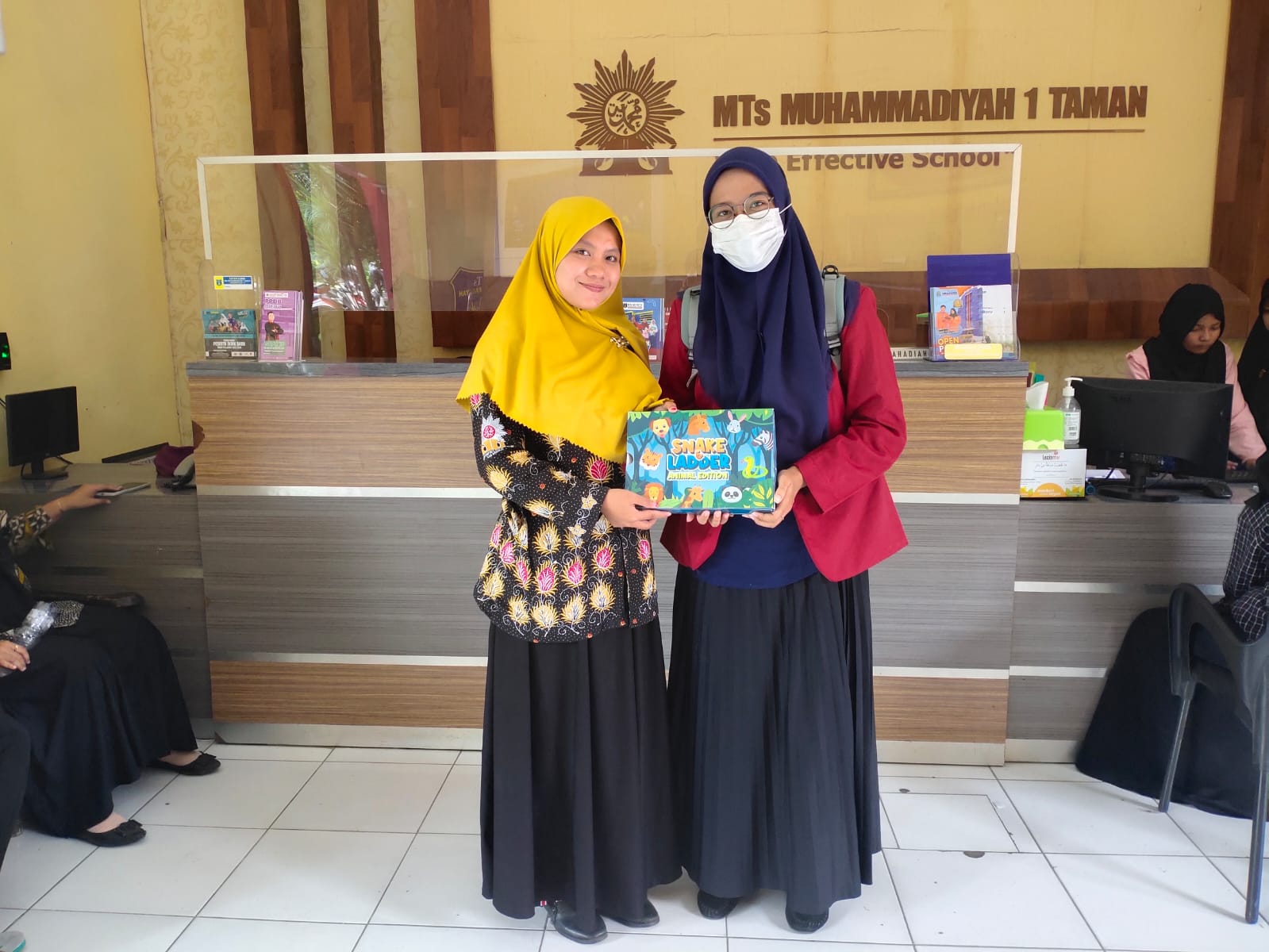 Referensi
Sharma, C. (2021). The Importance Of Four Basic Skills In Learning English Learning environment View project English learning View project. February. https://doi.org/10.47211/tg.2020.v07i04.007
Merris, D., & Sari, M. (2019). THE EFFECTIVENESS OF CORRECTIVE FEEDBACK TO THE STUDENTS ’ GRAMMATICAL CONSTRUCTION Sari . The Effectiveness …. Sari . The Effectiveness …. 2(2), 122–131.
Rohmatillah. (2010). A Study On Students’ Difficulties In Learning Vocabulary. 7(c), 89–94.
Seaborn, K., & Fels, D. I. (2015). Gamification in theory and action: A survey. International Journal of Human Computer Studies, 74, 14–31. 
Kemendikbud. (2016). Jendela Pendidikan dan Kebudayaan. Menteri Pendidikan Dan Kebudayaan, 33.
Welbers, K., Konijn, E. A., Burgers, C., de Vaate, A. B., Eden, A., & Brugman, B. C. (2019). Gamification as a tool for engaging student learning: A field experiment with a gamified app. E-Learning and Digital Media, 16(2), 92–109. https://doi.org/10.1177/2042753018818342